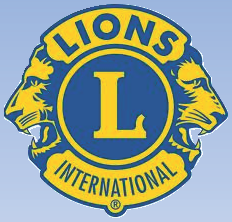 INSTRUÇÕES LEONÍSTICAS“COMO ANUNCIAR UM COMPANHEIRO DE MELVIN JONES E ALGUNS CUIDADOS COM O PROTOCOLO”
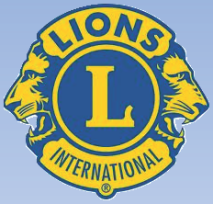 COMO ANUNCIAR UM COMPANHEIRO DE MELVIN JONES E ALGUNS CUIDADOS COM O PROTOCOLO
O Título Companheiro de Melvin Jones (MJF) – Melvin Jones Fellow – é uma honraria concedida para aqueles que doam US$ 1.000 à LCIF.

Com doações adicionais desse valor, você se torna um Companheiro de Melvin Jones Progressivo (PMJF).
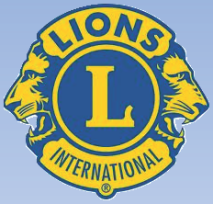 COMO ANUNCIAR UM COMPANHEIRO DE MELVIN JONES E ALGUNS CUIDADOS COM O PROTOCOLO
O Título de Companheiro de Melvin Jones (MJF) está sempre associado à pessoa, é um reconhecimento a ela, não aos cargos, que variam (pode nem pertencer ao movimento leonístico).

Já o Cargo identifica a precedência, então, primeiro vem o Cargo e depois o Título.
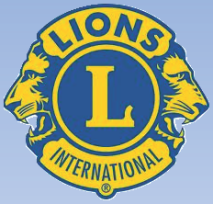 COMO ANUNCIAR UM COMPANHEIRO DE MELVIN JONES E ALGUNS CUIDADOS COM O PROTOCOLO
Por exemplo: PDG MJF CL José Eduardo Côgo; PIP PMJF Professor João Fernando Sobral; PID PMJF Rosane Teresinha Jahnke; Governador MJF Jorge de Jesus Bandeira Calixto. 

Embora o Título de Companheiro de Melvin Jones (MJF) seja uma alta honraria, para Lions Internacional o mais importante é o Cargo.
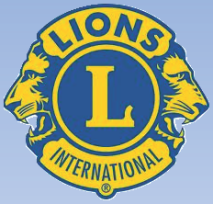 COMO ANUNCIAR UM COMPANHEIRO DE MELVIN JONES E ALGUNS CUIDADOS COM O PROTOCOLO
Em português temos a questão da repetição “Companheiro de Melvin Jones Companheiro Leão Ivanildo Zanotelli”. 

Uma alternativa é não falar “Companheiro Leão”, ou dizer só “Leão” (como no inglês). Mas não mude o nome da honraria.
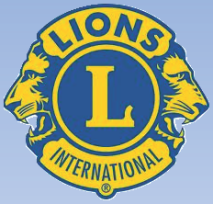 COMO ANUNCIAR UM COMPANHEIRO DE MELVIN JONES E ALGUNS CUIDADOS COM O PROTOCOLO
No Brasil, desde 2.010, se adota a padronização internacional em inglês, das siglas utilizadas no Lions (PDG, VDG, PID, etc.), e se diz os nomes em português.

Então use MJF CL. Por exemplo: Companheiro de Melvin Jones, Companheiro Leão Ivanildo Zanotelli.
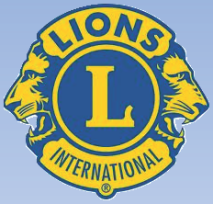 COMO ANUNCIAR UM COMPANHEIRO DE MELVIN JONES E ALGUNS CUIDADOS COM O PROTOCOLO
Veja que “Companheiro de Melvin Jones é um Título, que é diferente de “Companheiro Melvin Jones”, nosso Companheiro Fundador. 

Então não chame ninguém de “Companheiro Leão Melvin Jones” nem “Companheira Melvin Jones”. 

Melvin Jones já morreu.

E Melvin Jones era homem, assim, não existe “Companheira Leão Melvin Jones”.
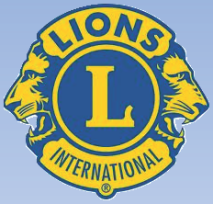 COMO ANUNCIAR UM COMPANHEIRO DE MELVIN JONES E ALGUNS CUIDADOS COM O PROTOCOLO
Não invente abreviaturas, se você estiver identificado com “MJF”, todos reconhecerão a sua honraria.

Procure não dizer “ême jota éfe” ou “pê ême jota éfe”, diga o nome do Título: Companheiro de Melvin Jones.
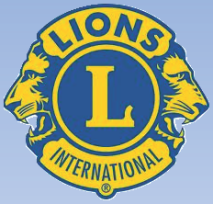 COMO ANUNCIAR UM COMPANHEIRO DE MELVIN JONES E ALGUNS CUIDADOS COM O PROTOCOLO
A sigla “PMJF” significa Companheiro de Melvin Jones Progressivo.

Não existe “Companheiro Progressivo de Melvin Jones”.

O Título é progressivo, não o Companheiro.
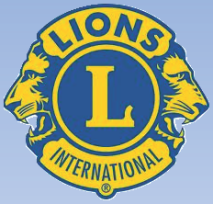 COMO ANUNCIAR UM COMPANHEIRO DE MELVIN JONES E ALGUNS CUIDADOS COM O PROTOCOLO
Os “MJFs” (Companheiros de Melvin Jones) podem ser identificados em grupo, para se evitar a repetição. 

Por exemplo: Agradecemos ainda a presença dos seguintes convidados, os Companheiros de Melvin Jones PCC Darly Anacleto de Vasconcelos, PDG Zoé Antônio Donati, PDG Josias Marques de Azevedo, CL Joventino Ferrari e CaL Dalnecir Morello. Assim não fica cansativo.
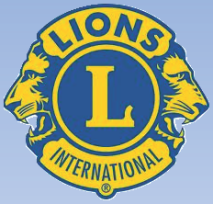 COMO ANUNCIAR UM COMPANHEIRO DE MELVIN JONES E ALGUNS CUIDADOS COM O PROTOCOLO
O Extraído do livro “Manual de Cerimonial e Protocolo Leonístico”, 6ª edição, 2.020, elaborado pelo PDG MJF CL João Carlos Belda, do LC São Paulo Alto dos Pinheiros - Distrito LC-2, e adaptado pelo CL Marco Antônio Fontana do LC Colatina Centro - Distrito LC-11.